PowerPoint vs Prezi
Table of content
History of PowerPoint
Versions of PowerPoint
Short history of Prezi
Comparison/Conclusion 
Sources
History of PowerPoint
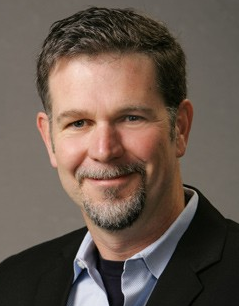 Forethought,inc.
Future Product
FactFinder and Typing Intrigue
Start of Presenter
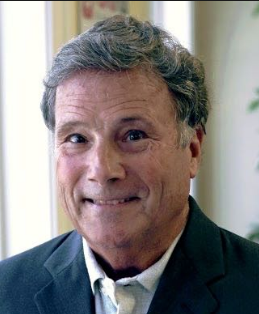 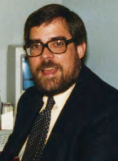 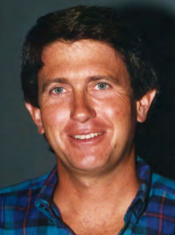 PowerPoint 2.0
May 1990
FontWare 
Concept of style
PowerPoint graph (DDE technology)
Complete-saving
PowerPoint 3.0
Minor improvements
Animations for transition
Library of pictures
TrueType
PowerPoint 95
C++ code
Meeting Minder
Action notes
Slide Navigator
PowerPoint 97
VBA language
SlideFinder
Special Effects
Update on graph
ActiveX
PowerPoint 2000
Auto-Fix Text
PowerPoint table editor
Animated pictures
PowerPoint 2002
OfficeXP
Ask a Question Box
Voice dictation
GIF Library
Print preview
PowerPoint 2003
IFM
SmartTag
Shared WorkSpace Taskpane
Prenos na CD
PowerPoint 2007
Izboljšan uporabniški vmesnik
Predogled animacij
PDF.,XMF.
Več učinkov
PowerPoint 2013
Used Sources, Presented proposals
New BackGrounds
EyeDropper
Cloud Saving
Improved phone and tablet experience
PowerPoint 2016
Latest version
Figure Drawing
Tell me That
Recording
Smart LookUp
Prezi
Founded in 2009
Visual Storytelling software
Over 85 million users
Investment from TED
2012 Iphone app
2016 Prezi Bussines
Conclusion
PowerPoint has an advantage
Prezi is too simple
Presentation software is improving
Sources
http://archive.computerhistory.org/resources/access/text/2012/06/102745695-01-acc.pdf
http://www.robertgaskins.com/powerpoint-history/
https://www.glisser.com/media/the-History-of-PowerPoint.pdf
https://prezi.com/